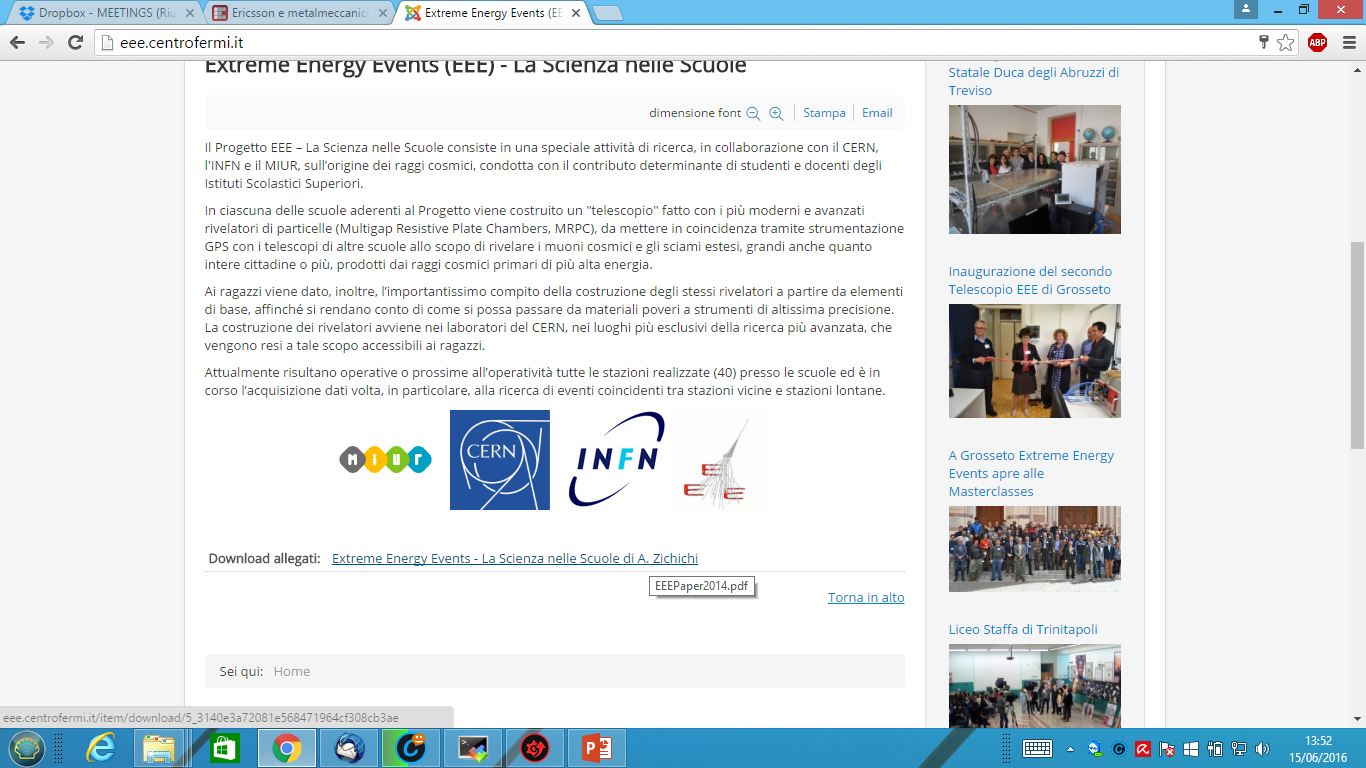 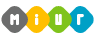 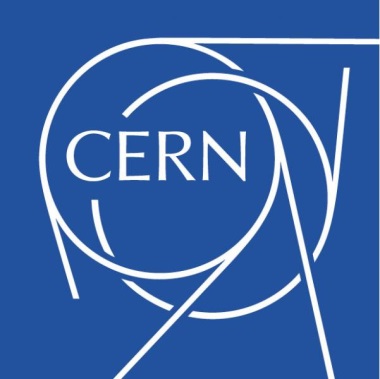 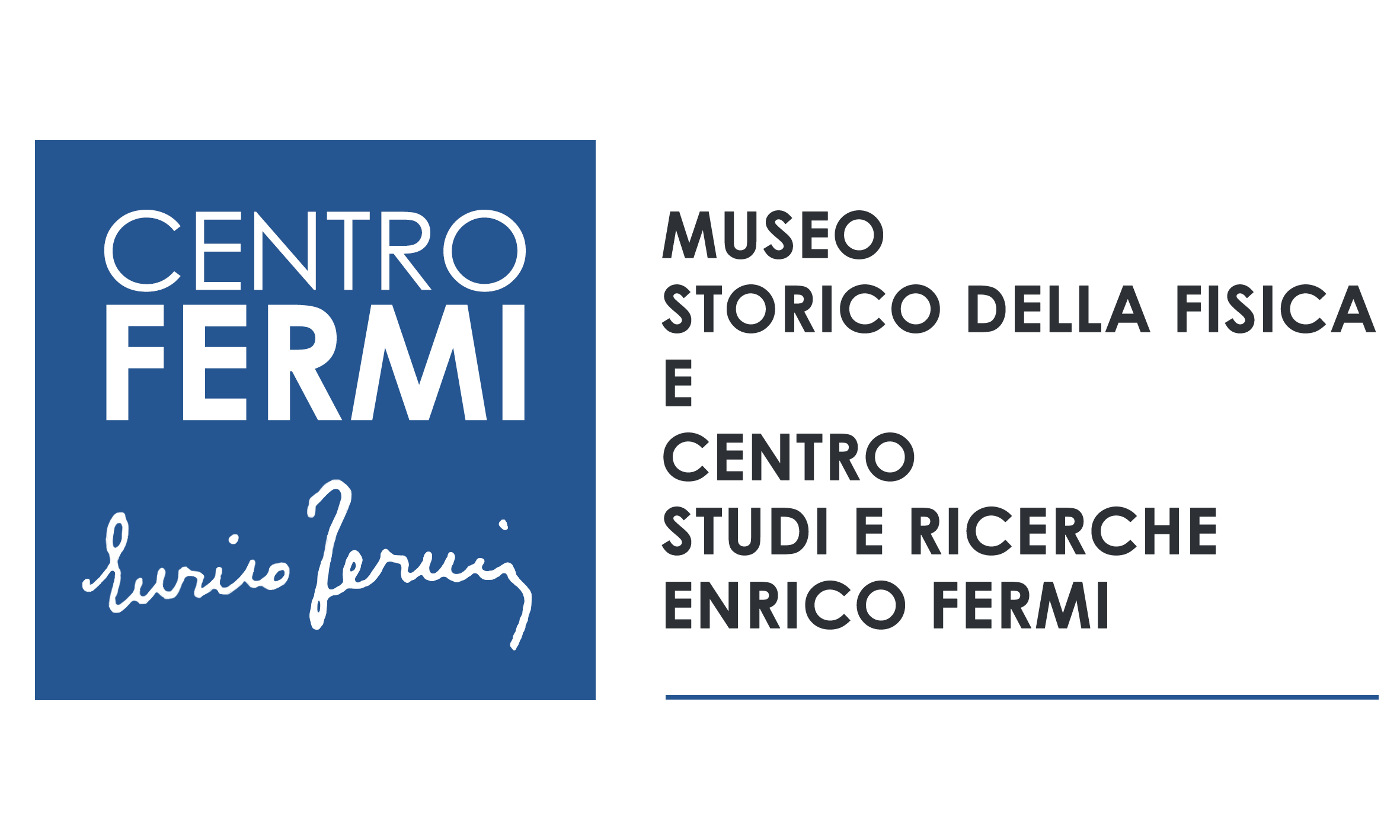 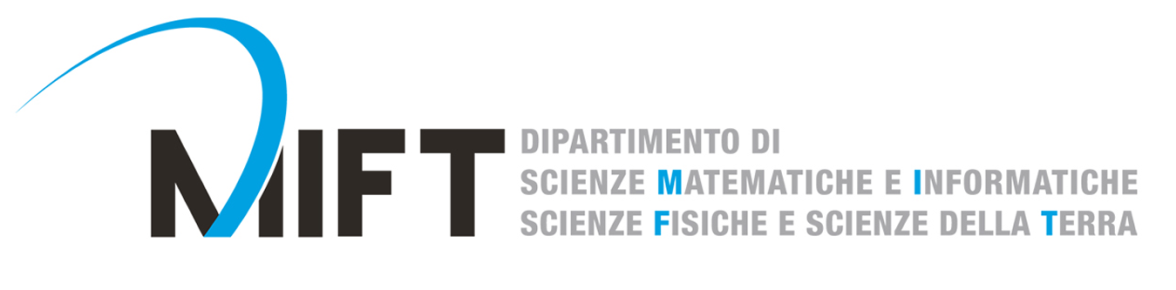 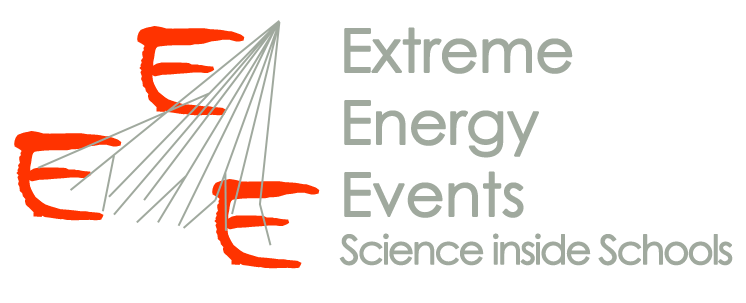 Test of new ECO-Gas Mixtures for the MRPC of the EEE project
Marina Trimarchi
on behalf of the EEE collaboration
Museo Storico della Fisica e Centro Studi e Ricerche “Enrico Fermi”, Roma
Dipartimento MIFT – Università degli Studi di Messina
INFN – Sezione di Catania
The EEE Project
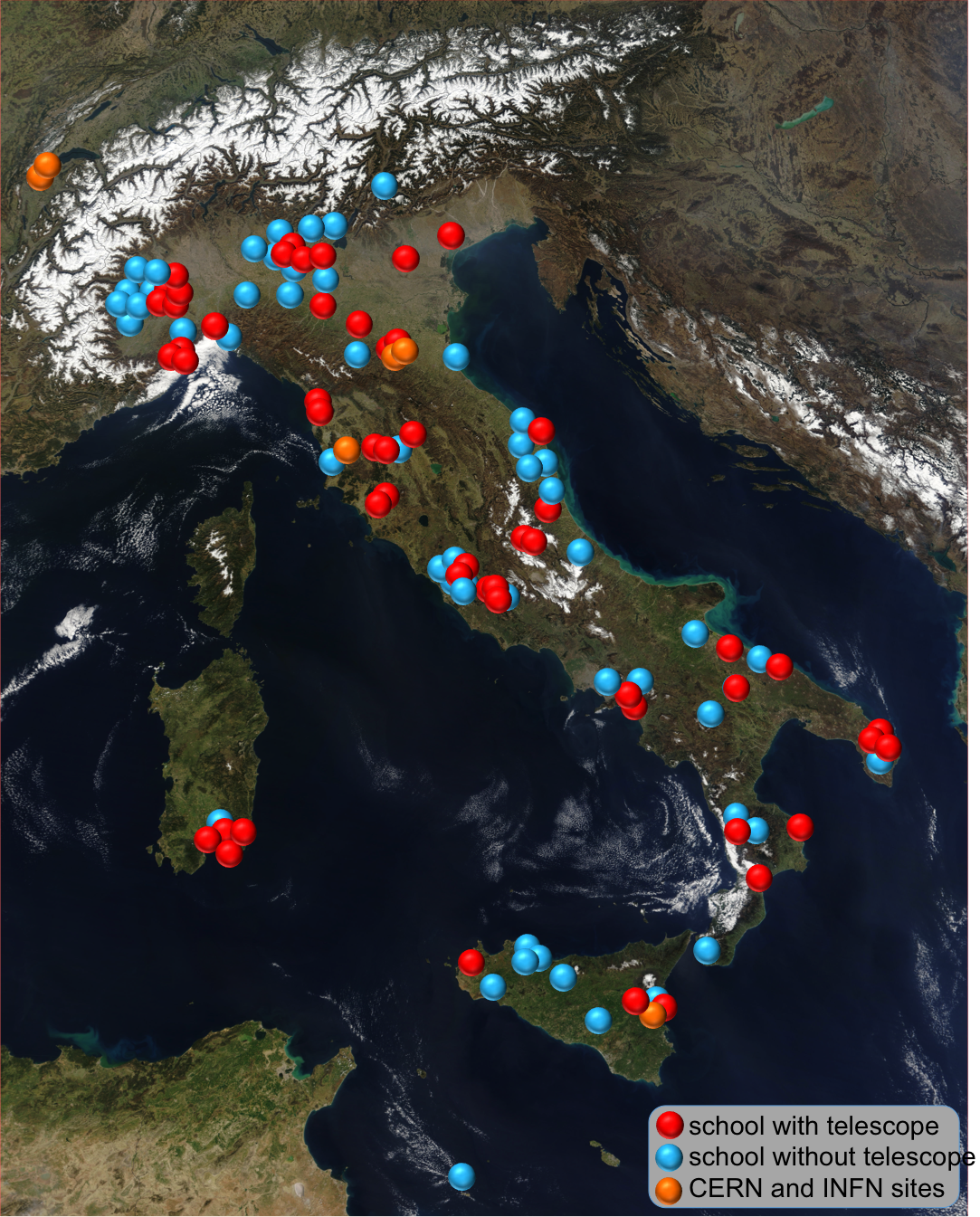 Extreme Energy Events
Centro Fermi, INFN, CERN & MIUR
Study of Cosmic rays and related phenomena
A sinchronous sparse network of 59 tracking detectors installed in Italian High Schools
Each made of 3 Multigap Resistive Plate Chamber detector
More than 10° in latitude and 11° in longitude
More than 3 x 105 km2
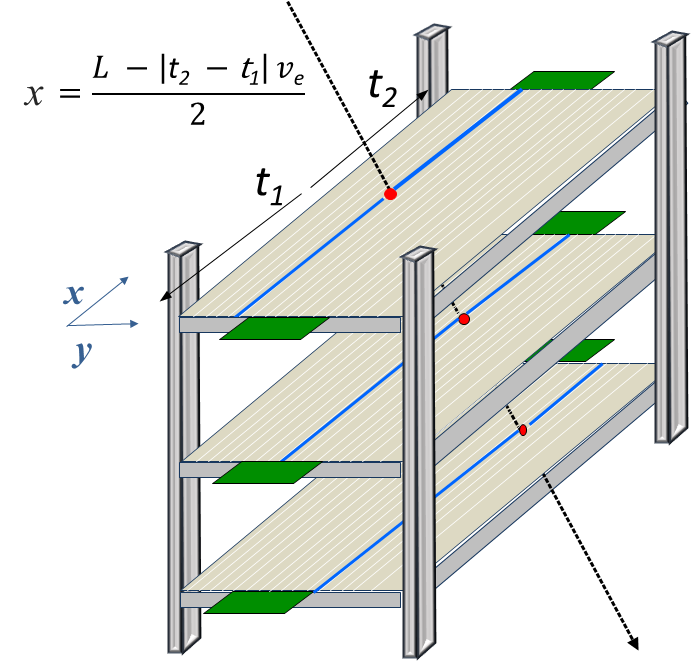 Three MRPC providing the impact coordinates of incoming muons
The reconstruction of their tracks, with high efficiency and good angular resolution
Detectors operate in avalanche mode
Characteristics similar to the ones built for the ALICE TOF array
The Global Warming Potential Reduction Problem
GWP measures the greenhouse effect of a gas
Normalized to CO2 (GWP=1)
Recent EU restrictions on GWP  (max = 150)
EEE MRPC R134a(98%) + SF6(2%) 
GWP = 1900
Extensive tests of several gas mixtures with cosmic muons detected by one of the telescopes installed at CERN
Detection efficiency, chamber current, cluster size as a function of the applied HV
Test performed
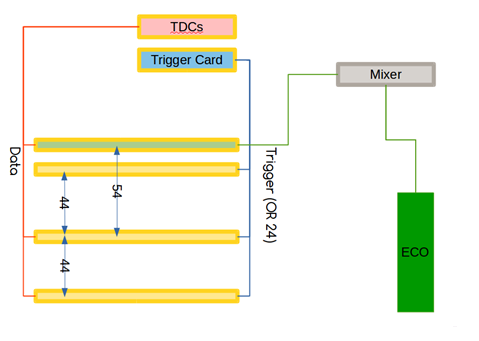 CERN-01 chambers (operating with the nominal mixture)
Provide the trigger for the event acquisition
Good events: muons crossing the three chambers
Events readout
Two bottom-most chambers+ chamber under test
Operating with the new mixtures, provided by the external mixer
Pure tetrafluoropropene (R1234ze) (GWP=6)
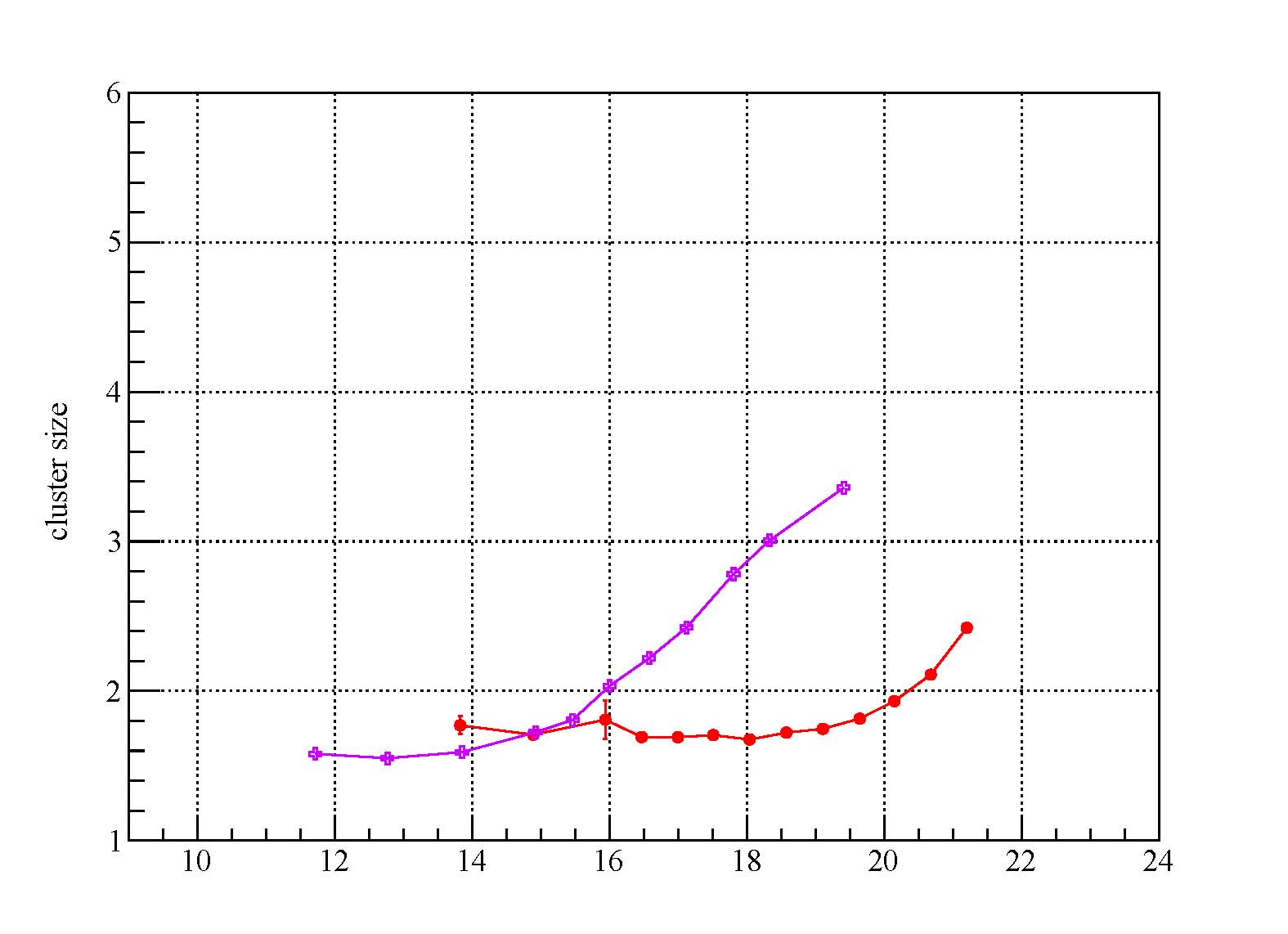 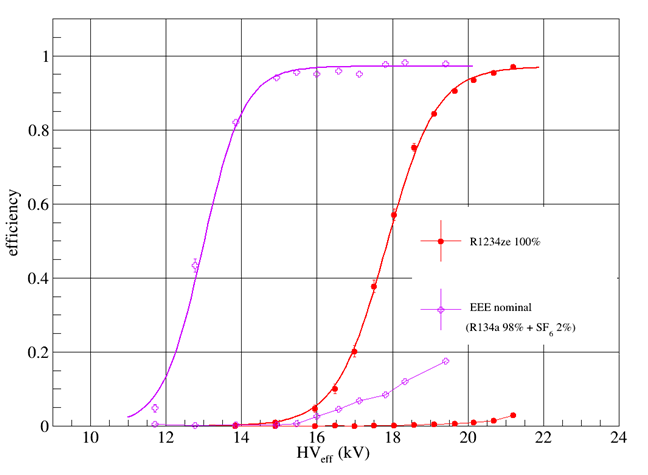 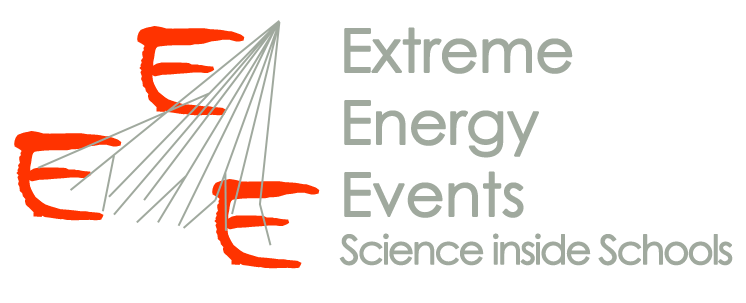 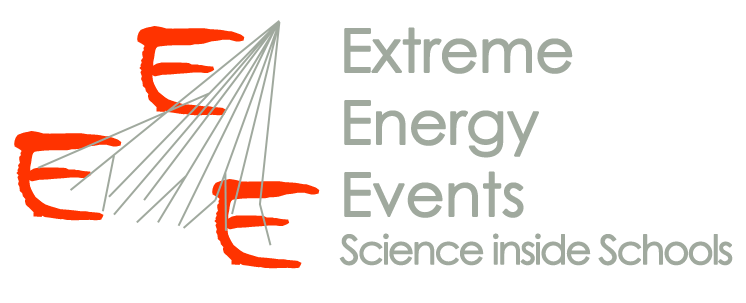 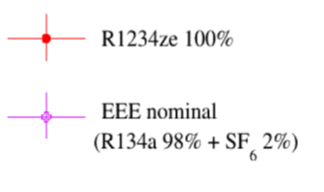 preliminary
preliminary
Stable cluster size & low dark current
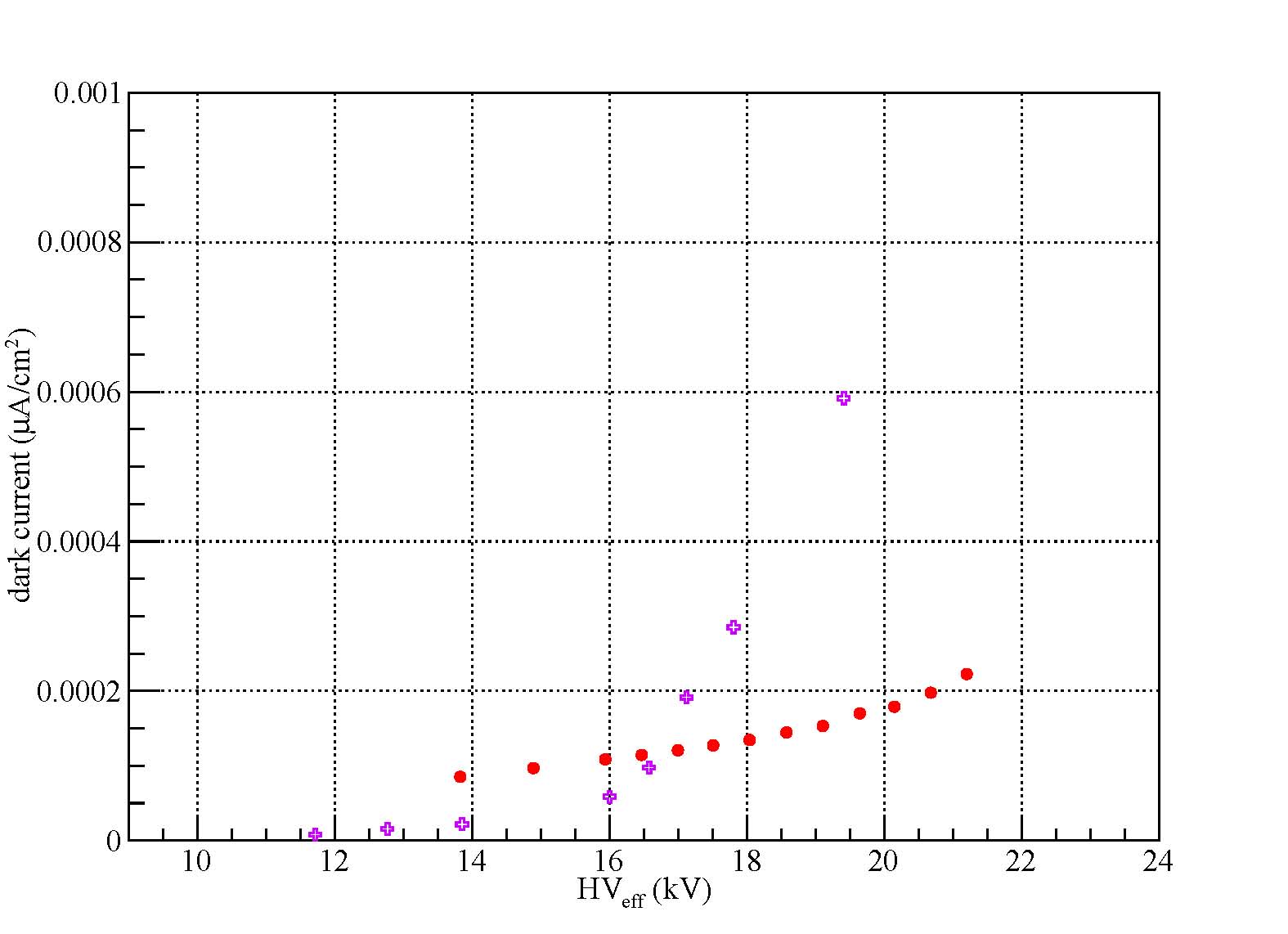 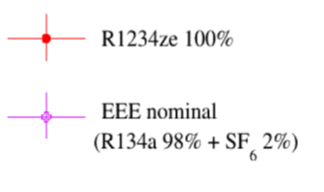 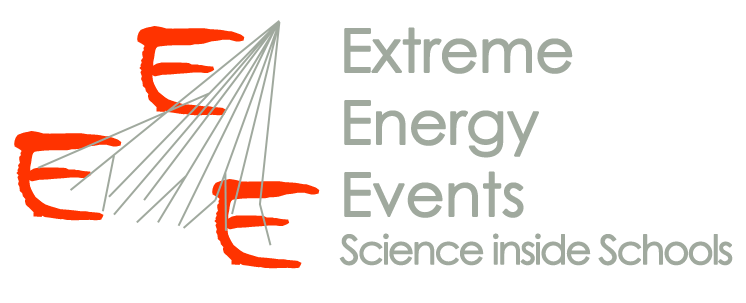 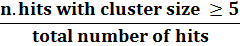 Streamer percentage below 5%
preliminary
Higher HV setting point!!!
R1234ze + CO2 (GWP=1)
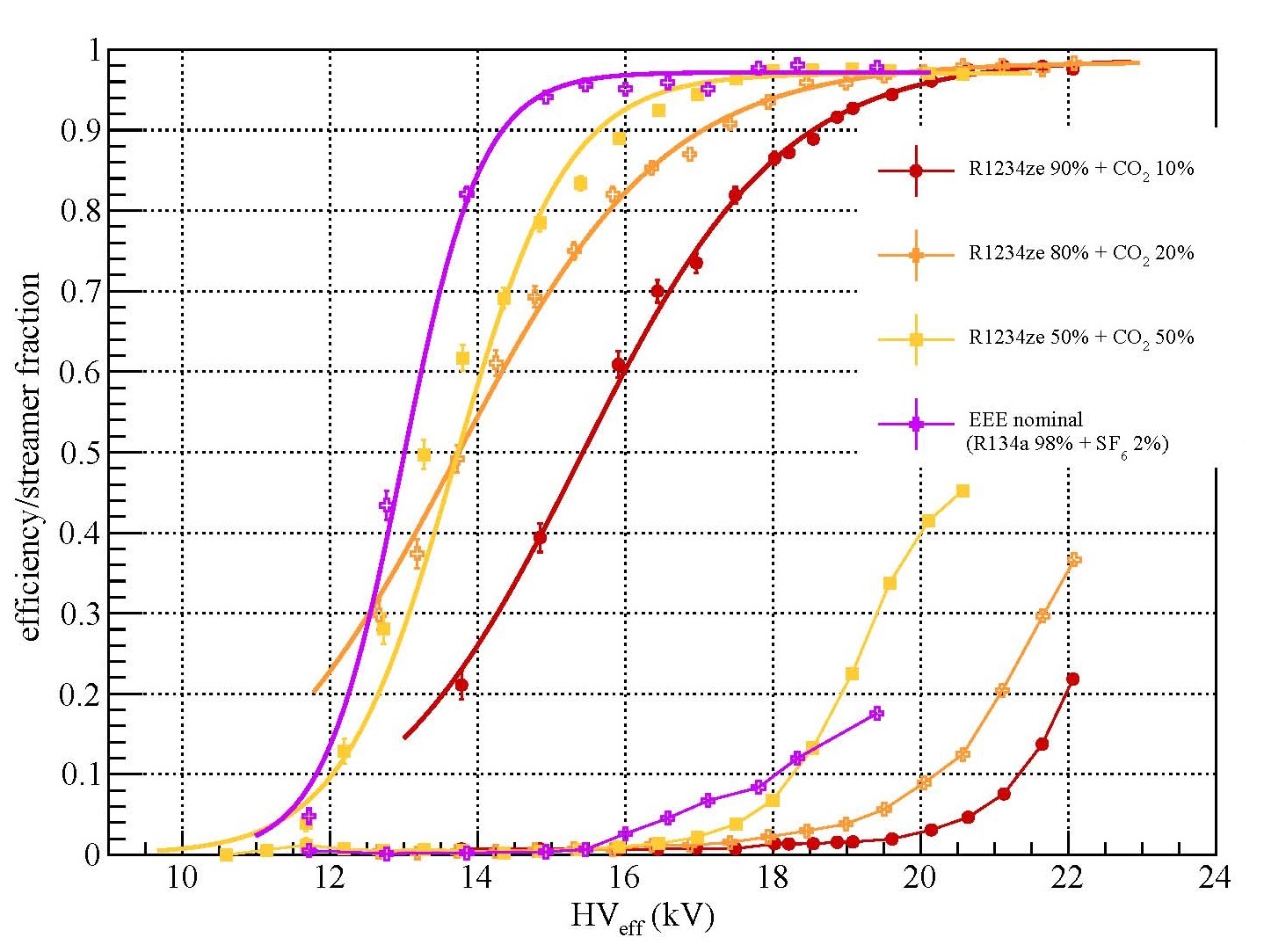 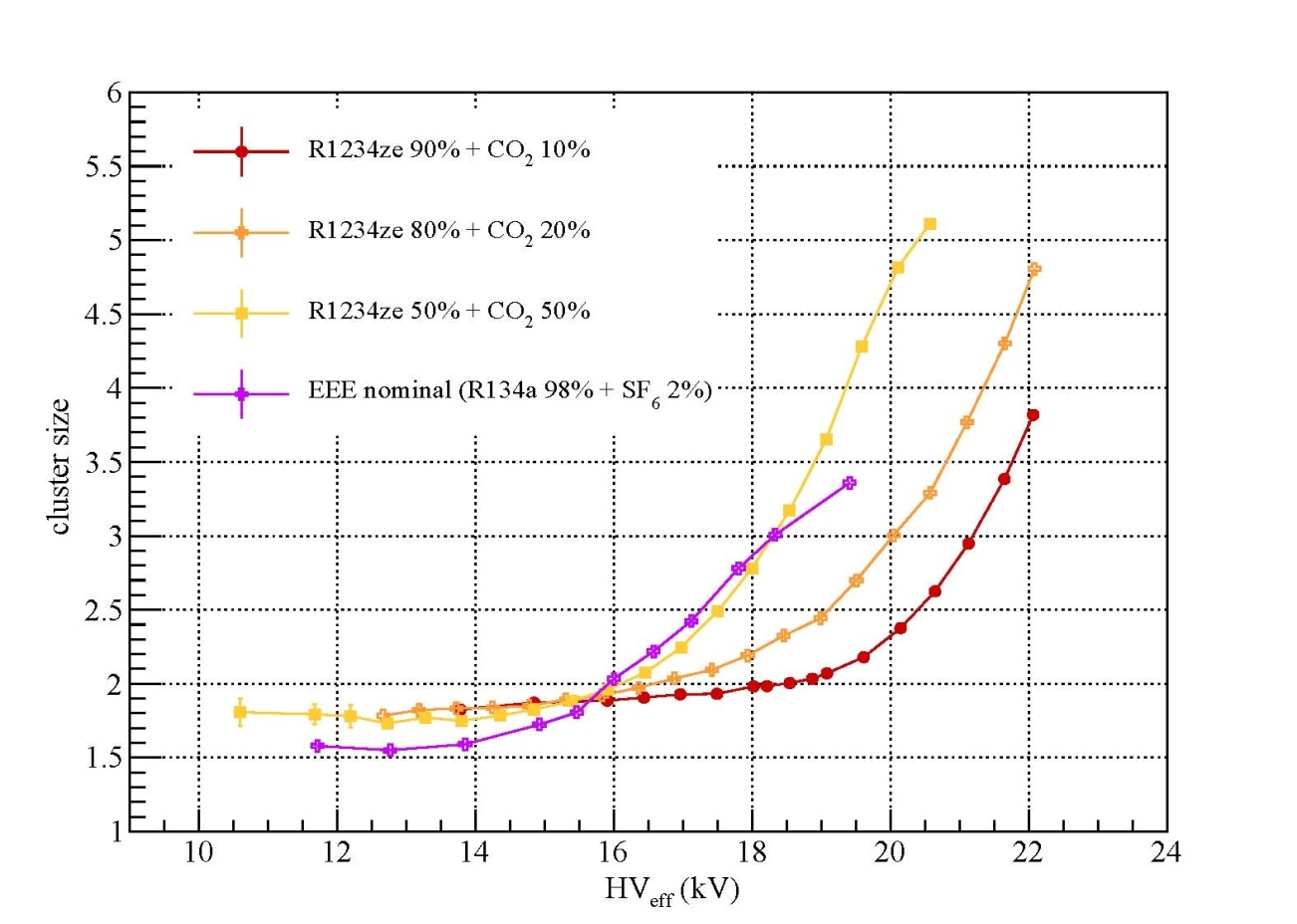 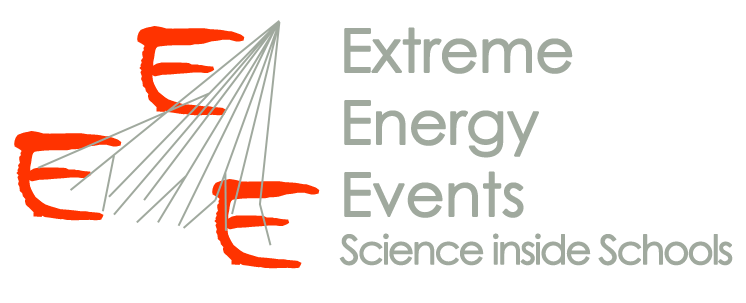 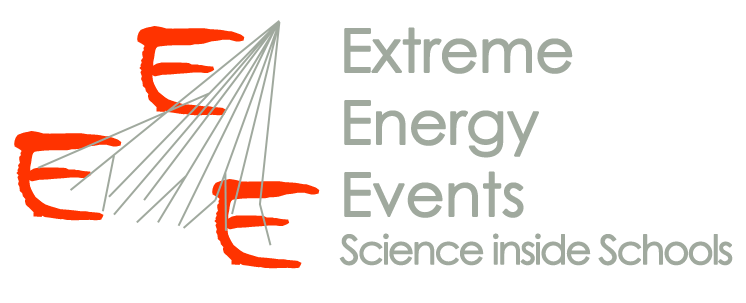 preliminary
preliminary
High dark current & high cluster size
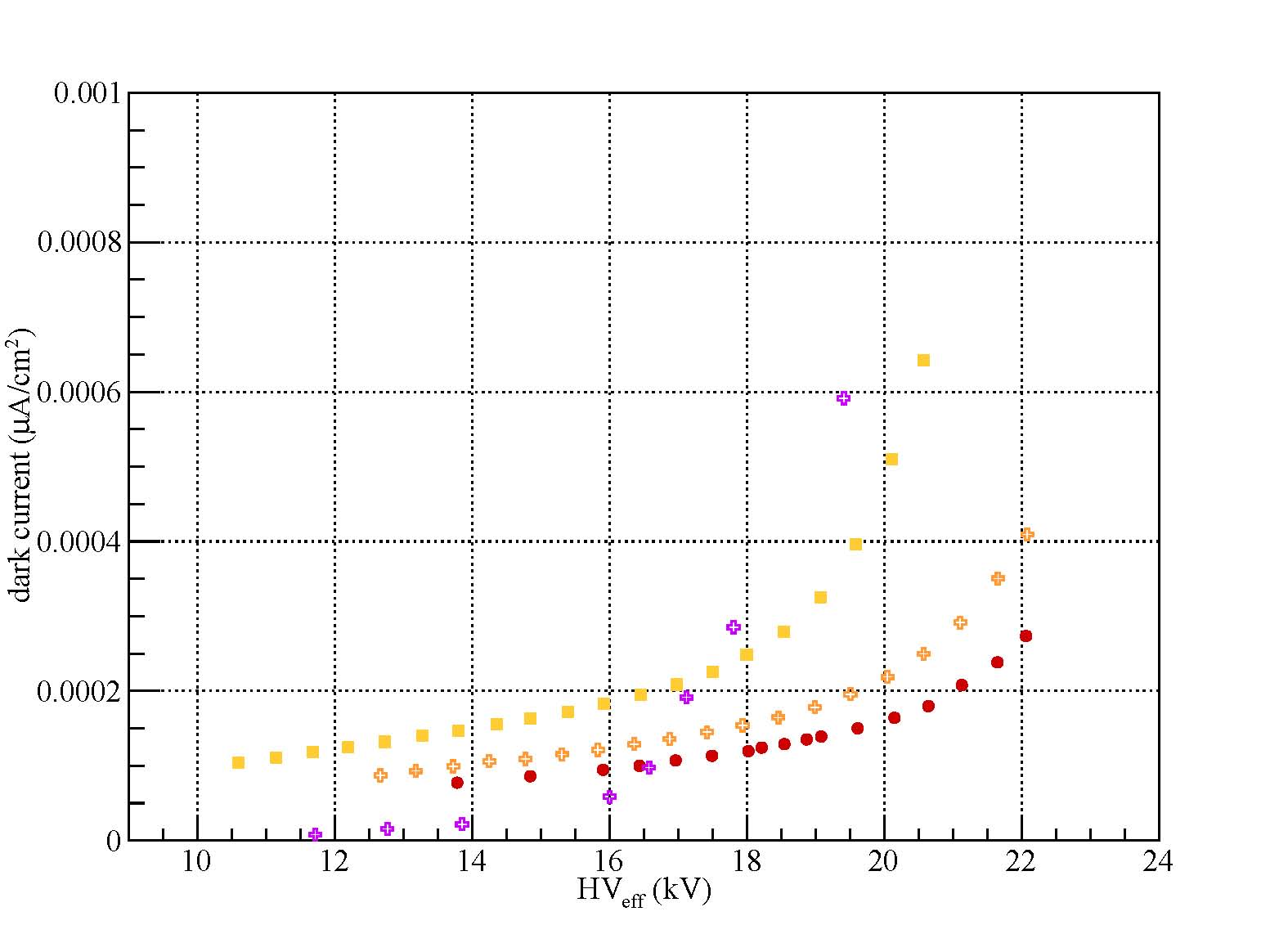 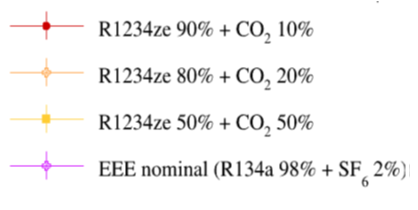 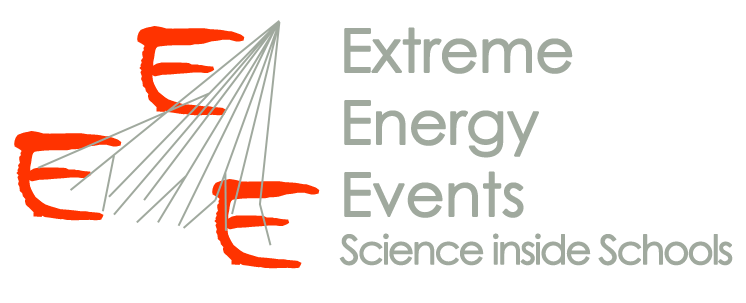 preliminary
Lower HV setting point
Streamer percentage increases
R1234ze+SF6
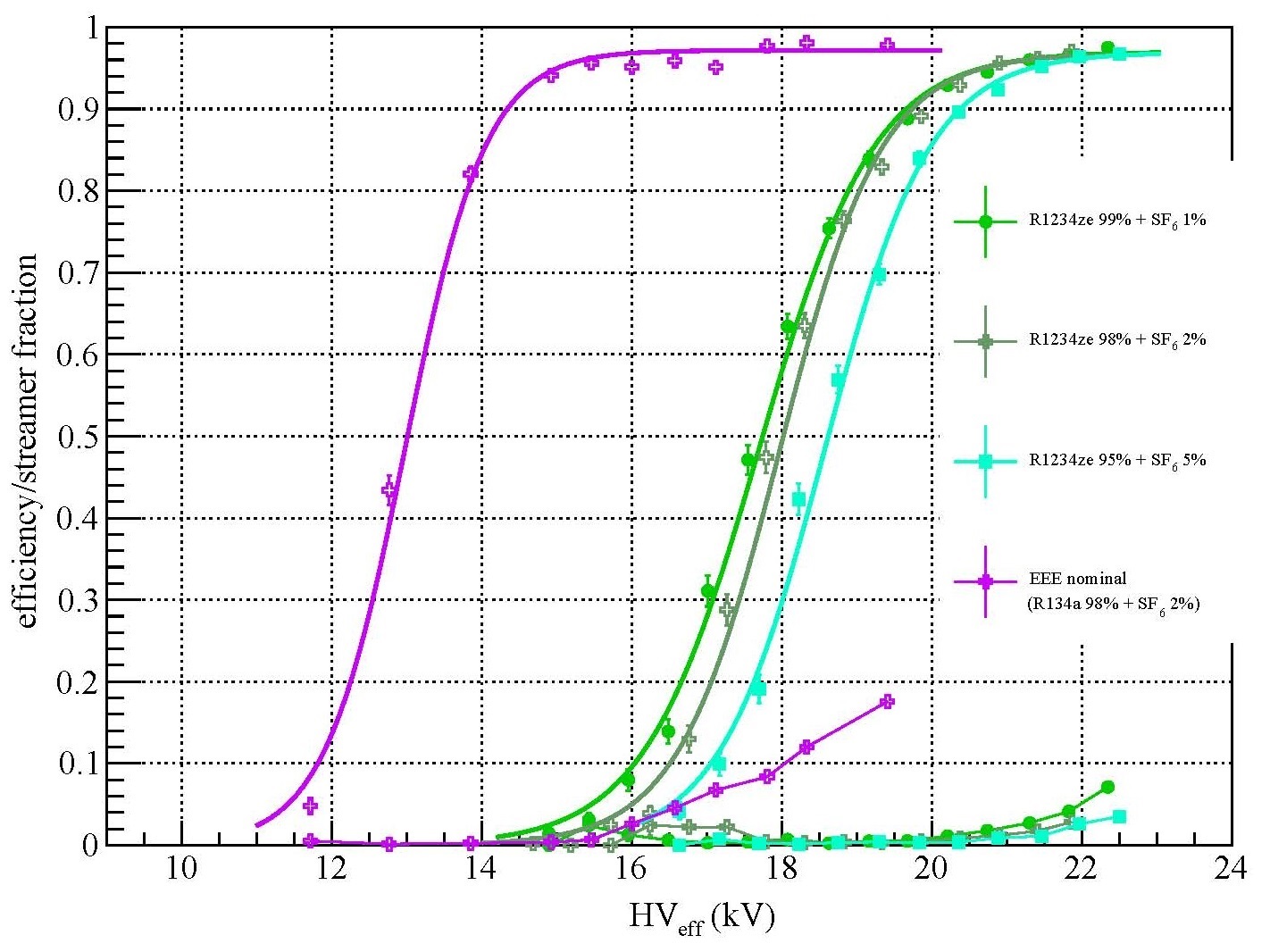 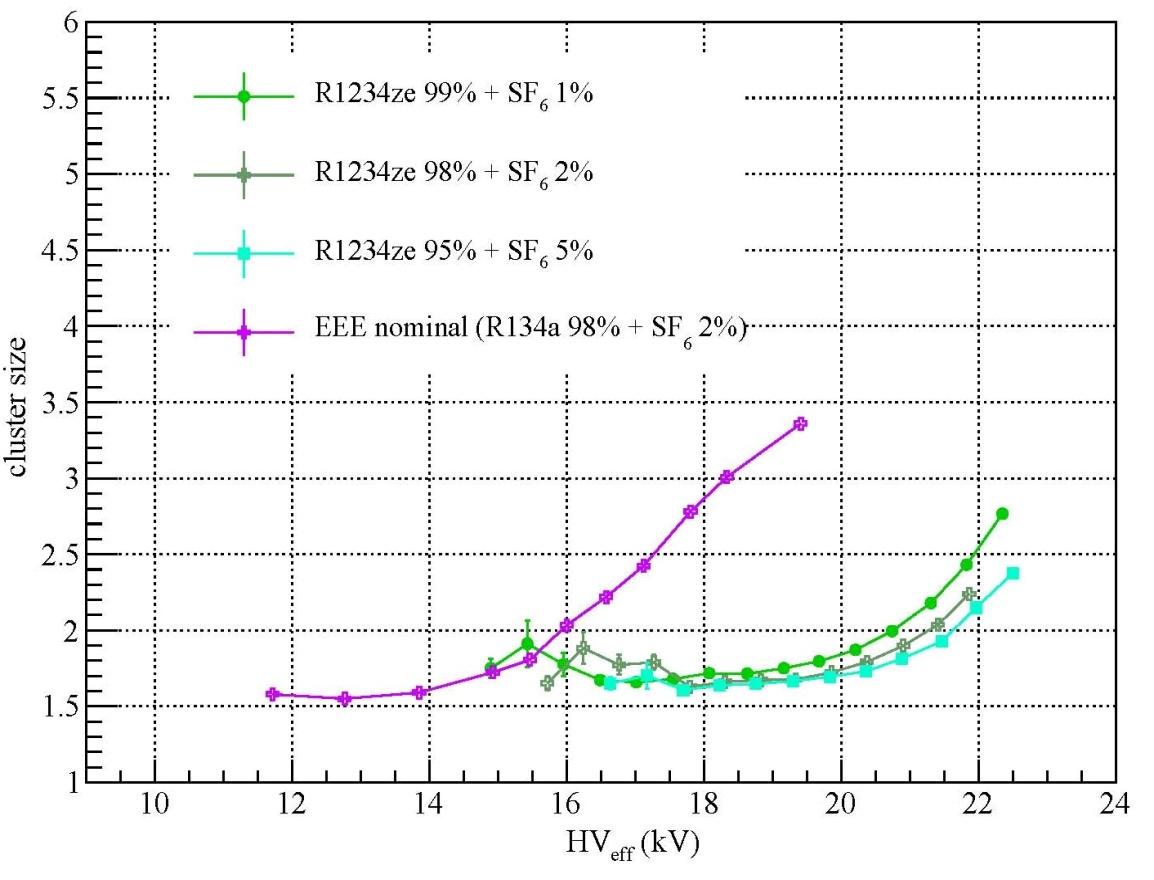 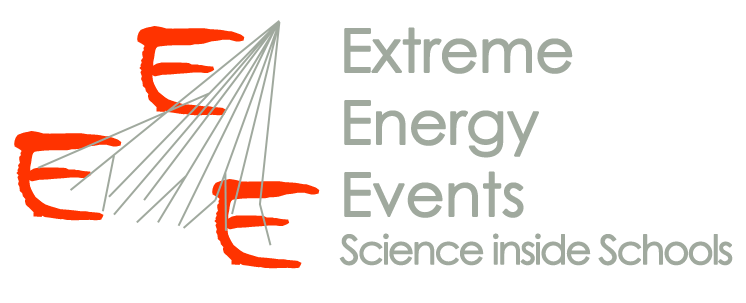 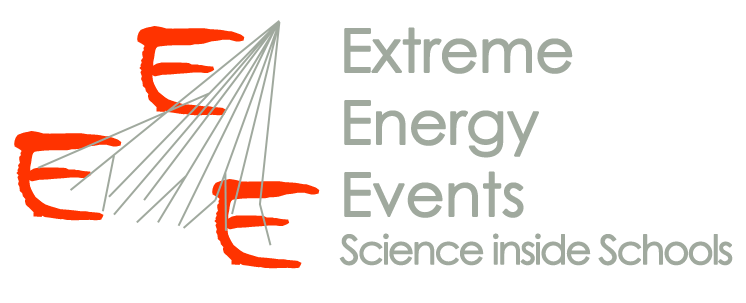 preliminary
preliminary
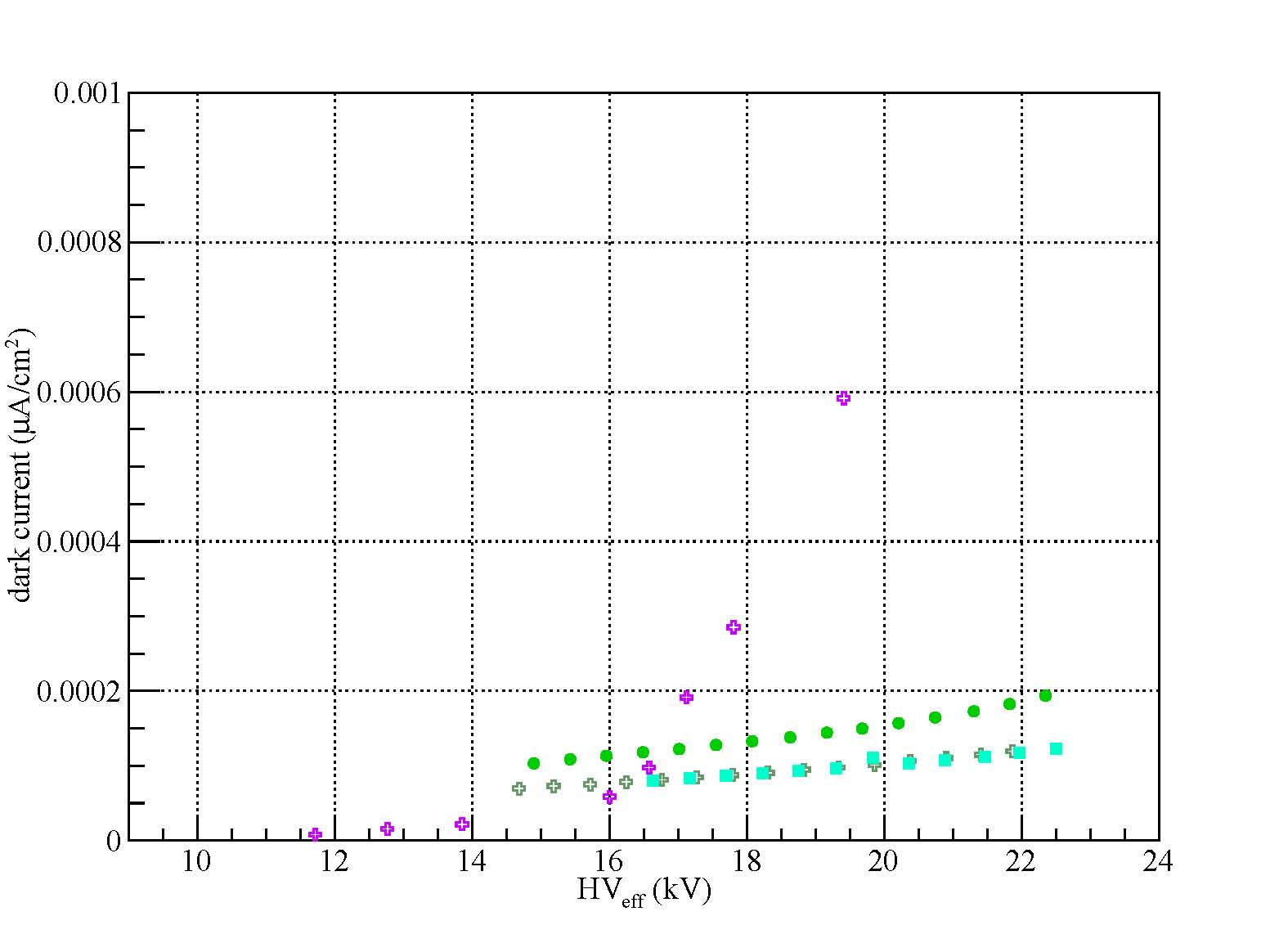 High HV setting point
Satisfactory streamer percentage
Noise highly suppressed but SF6 % too high!!
CO2-based mixtures
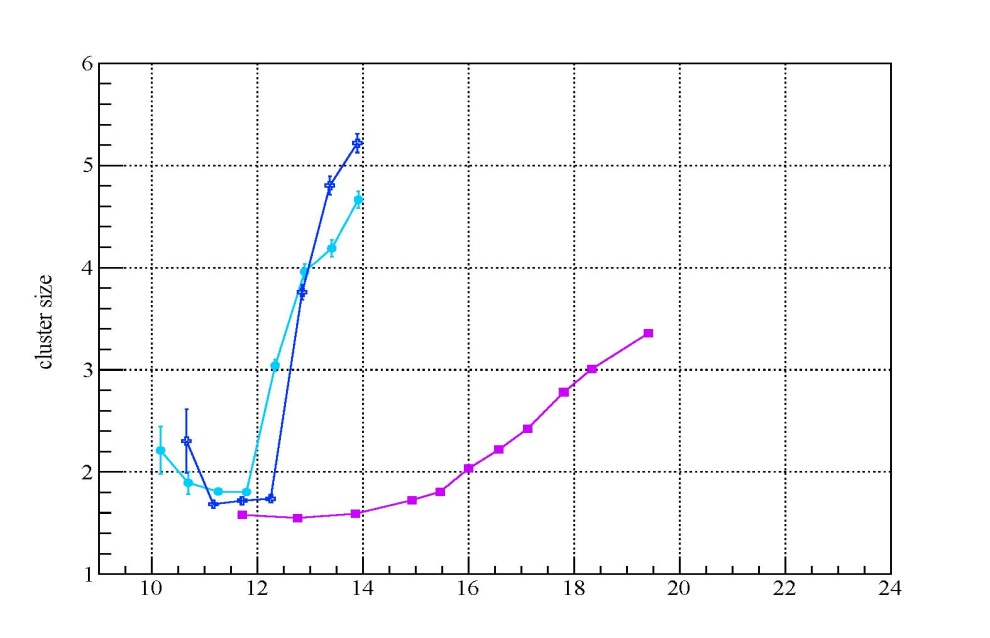 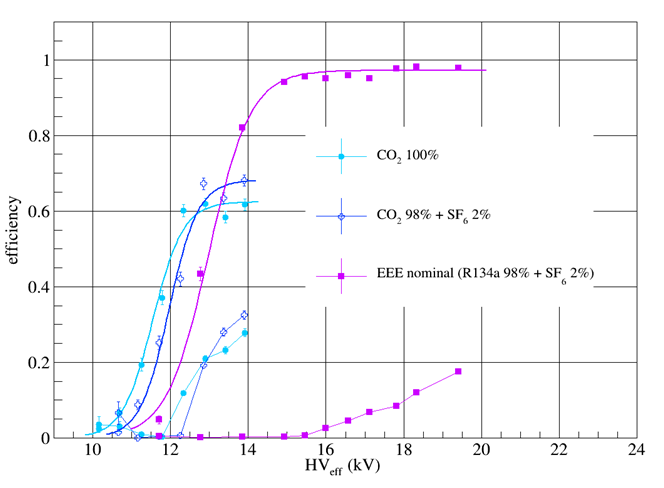 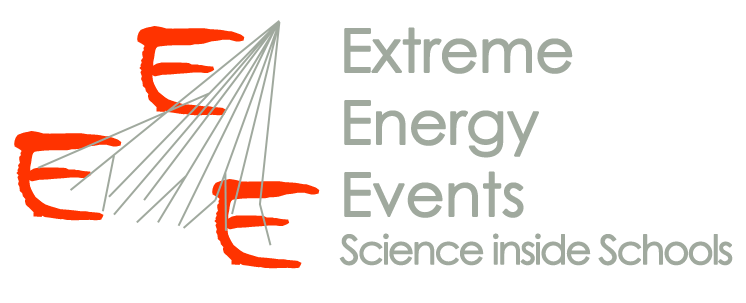 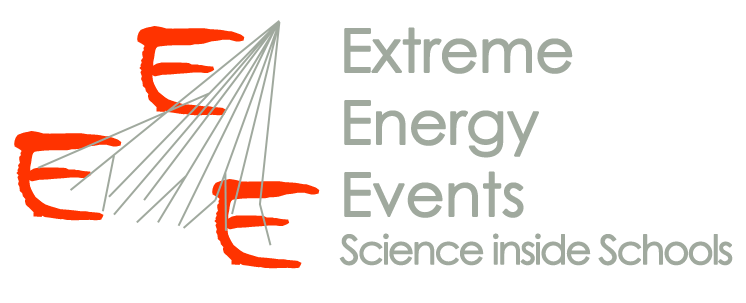 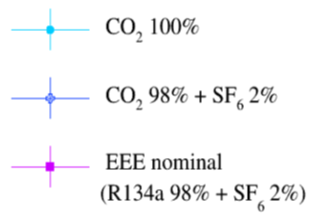 preliminary
preliminary
Very noisy configuration!!
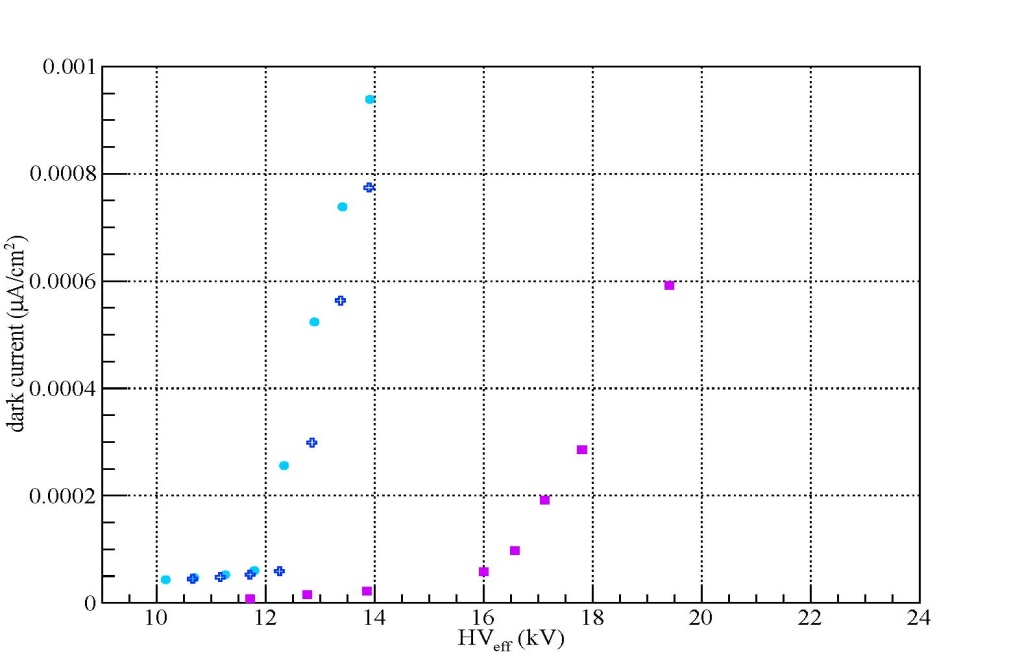 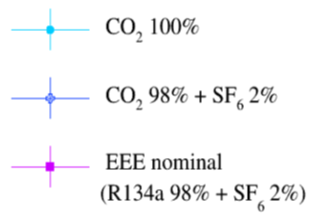 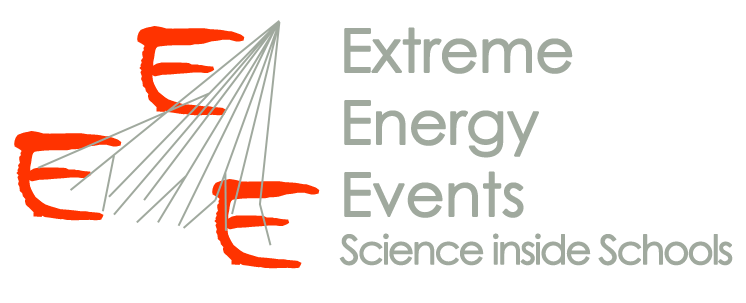 Very low  HV setting point…
preliminary
Efficiency too low!!!
Conclusions
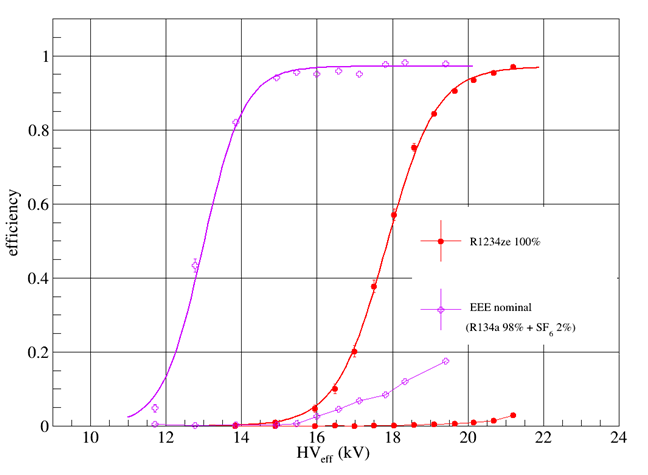 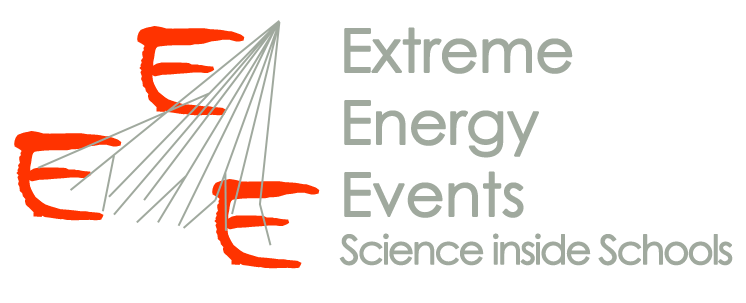 preliminary
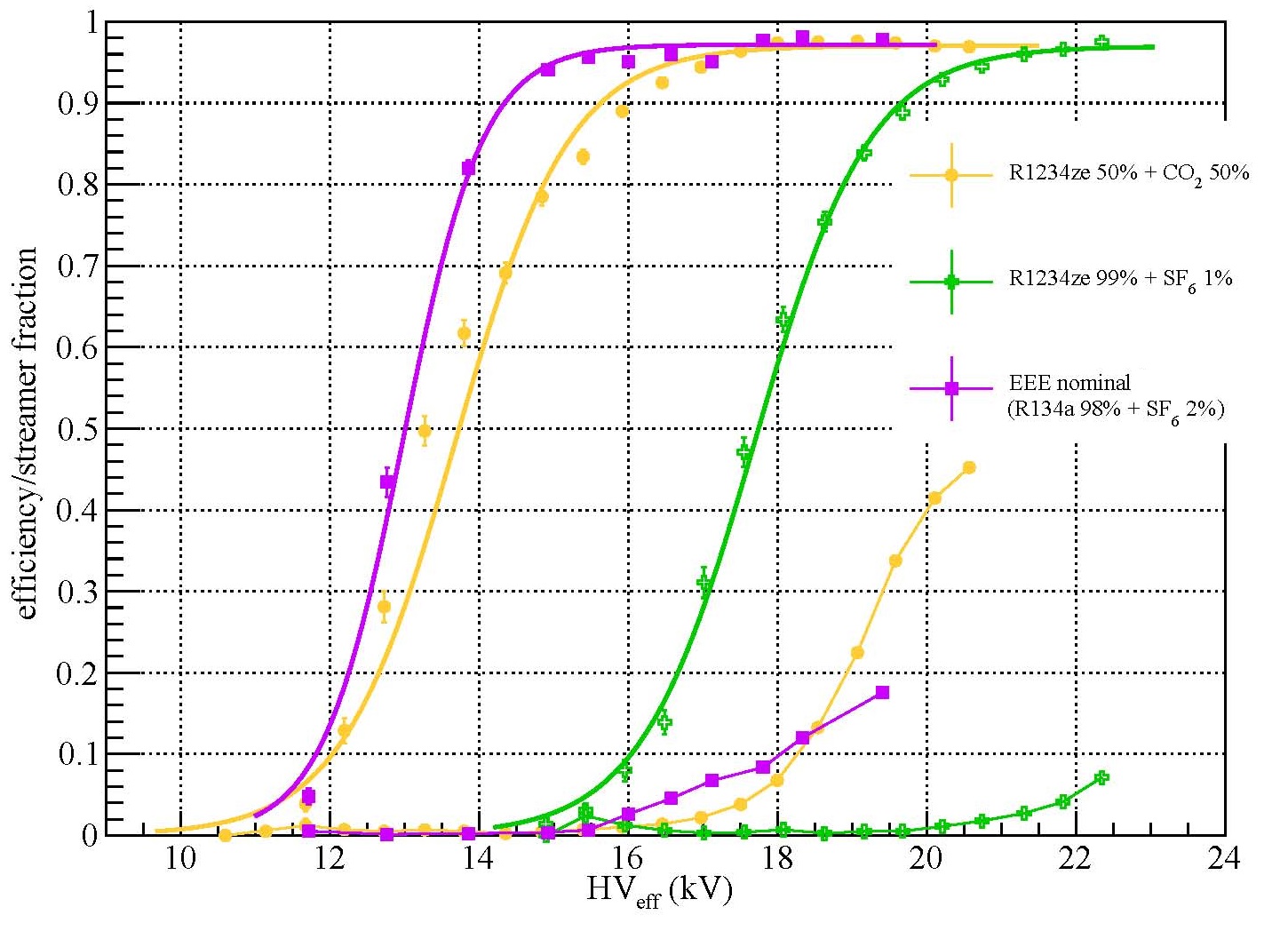 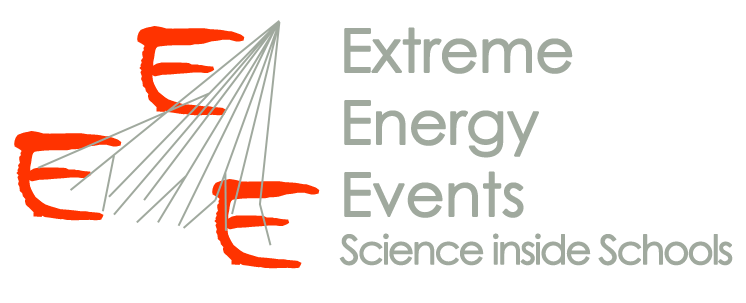 preliminary